Степень с рациональным показателем.
Обобщить теоретические знания по теме: «Степень с рациональным показателем»
Закрепить навык вычисления значения степени
Организовать работу учащихся на уровне, соответствующем уровню уже сформированных  знаний
Устная работа
Степенью числа a с натуральным показателем n называется…
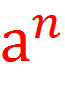 a·а·а·…·а, если n≥2
=
n множителей
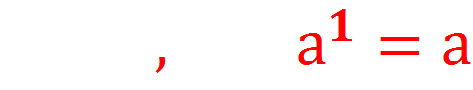 если n=1
Устная работа.
Степенью числа а с показателем –n, где
n натуральное число называется…
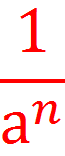 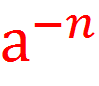 , где а≠0
=
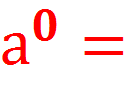 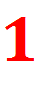 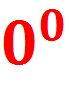 -не существует
Устная работа
Чтобы дробь возвести в степень с         отрицательным показателем, нужно…
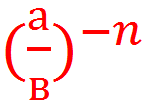 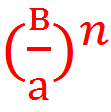 =
Устная работа
Чтобы перемножить степени с одинаковыми основаниями, можно…
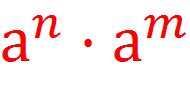 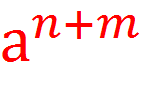 =
Устная работа
Чтобы перемножить степени с одинаковыми показателями, можно…
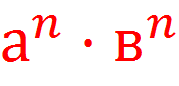 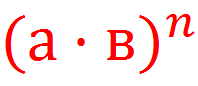 =
Устная работа
Чтобы разделить степени с одинаковыми основаниями, можно…
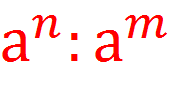 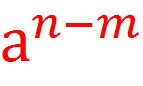 =
Устная работа
Чтобы разделить степени с одинаковыми показателями, можно…
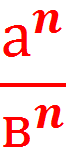 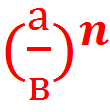 =
Устная работа
Чтобы степень возвести в степень, нужно…
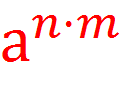 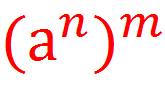 =
Устная работа
Чтобы в степень возвести дробь, можно…
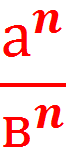 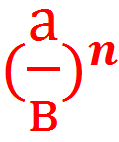 =
1.Соотнесите выражения с их значениями
=
=
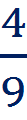 Ответ:
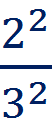 =
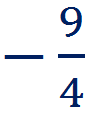 1)- А.
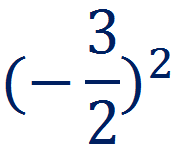 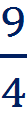 2)- В.
=
=
3)- Б.
2.Расположите выражения в порядке возрастания их значений
Ответ:
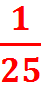 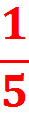 ;
1;
5.
;
Вычислите значение выражения:
=
-
=
=
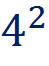 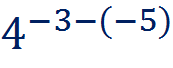 +1
=
=
16 -
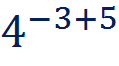 +1
=
16 -
+ 1
=
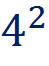 =
16 – 16 + 1 =
1
Представьте  степень  с  дробным  показателем  в  виде  корня:
1.
2.
3.
не  имеет  смысла
4.
5.
Представьте  в  виде  степени  с  дробным  показателем:
1.
2.
3.
4.
5.
Самостоятельная работа по группам
Уровень 1 – базовый уровень
Уровень 2 – средний уровень
Уровень 3 – сильный уровень
Упростить
Вычислить
1)з⁻²
2)(-5)⁻²
3)(0,1)⁻⁴
4)8⁻²+6⁻²
5)3⁷*3⁻⁶
6)7⁻⁹*7⁸
7)6⁻⁹:6⁻⁸
8)81⁻²*27
9)5:5⁻²
10)(3²)⁻¹
1) с7∙с4
 2) а∙а2
 3) х3∙х4
 4) (ав)10
 5) (хус)²
 6) (0,1х)5
 7)х3∙(-х4)
 8) х3∙(-х)4
 9) (-х)3∙х4
10) (а2∙а5)2
Уровень 1,вариант 2
упростить
вычислить
1)з⁻¹         
 2)(-4)⁻²
3)(0,2)⁻⁴        
 4)4⁻²+6⁻²
5)3⁸*3⁻⁶
6)7⁻⁷*7⁸
7)6⁻⁹:6⁻⁷
8)81⁻²*27
9)5⁴:5⁻²
10)(4²)⁻¹
1) с⁹∙с4
 2) а⁶∙а2
 3) х3∙х⁸
 4) (ав)⁹
 5) (хус)⁵
 6) (0,1х)²
 7)х⁷∙(-х4) 10) (а2∙а5)⁷
 8) х3∙(-х)⁵
 9) (-х)²∙х⁴
Уровень 1, вариант 1
Вариант 1
Вариант2
Упростить выражение
1) 0,8а⁻⁶в⁴∙5а¹²в⁻⁴
2) (у∙у2)3(у∙у3) 2
3) .(3х6у3)4∙(-ху)
Выполнить действия
1)(1,5*10⁻³)*(9,2*10⁻⁴)
2)(1,56*10⁻²):2.6*10⁻⁶)
Упростить выражение
1) 6х⁻⁵у⁷*2,5х⁷у⁻⁸
2) (у4)5:(у4)2
3)с5)2∙(с2∙с3)2
Выполнить действия
1)(2,8*10⁵)*(2,5*10⁻⁷)
2)(5.7*10⁴):(3.8*10⁻³
Уровень 2
Уровень 3
В а р и а н т 2
В а р и а н т 1
1  Вычислите:
2 Упростите  выражение:
Уровень 3
1 вариант   2 вариант
№ 3  Сократить дробь
Проверь. Уровень 3